SysNet2020 Lessons Learned
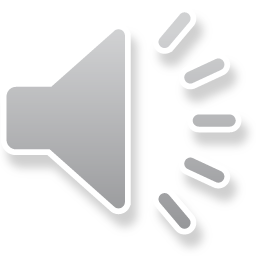 Patrick Christian
5/25/2022
SysNet2020 Lessons Learned: Good
Project in black: $528,508
Team pulled together to complete project on time (in a pandemic!)
DC power & OTDR modules (ESAMs) worth the $$$!
Staging (new vendor) & pilot (UW-Platteville)
UW-Madison storage of equipment
Deployment team tool kits
System campus partner assistance
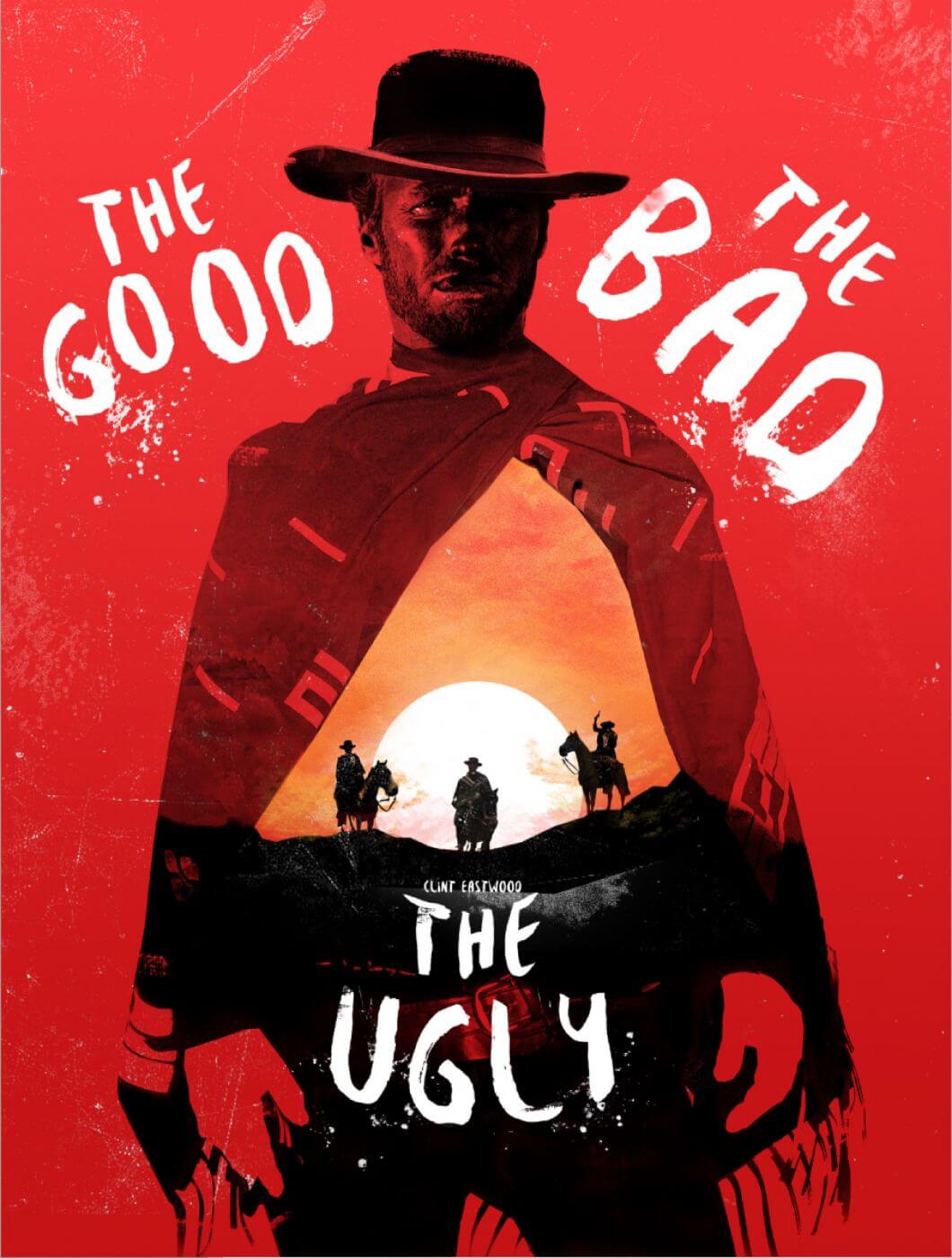 SysNet2020 Lessons Learned: Bad
Onboarding Ciena (training, support, initial Ciena-blessed design)
Furloughs, reduced staff, Covid & additional duties impacted Site Prep 
Need checklists of what to do/plan/prep 1-2 weeks & 1-2 days before install & specific install steps
Site prep/install issues (19” v 23” racks, unknown power plugs/rack screw taps, missing fiber heat shrinks, missing breakout panels)
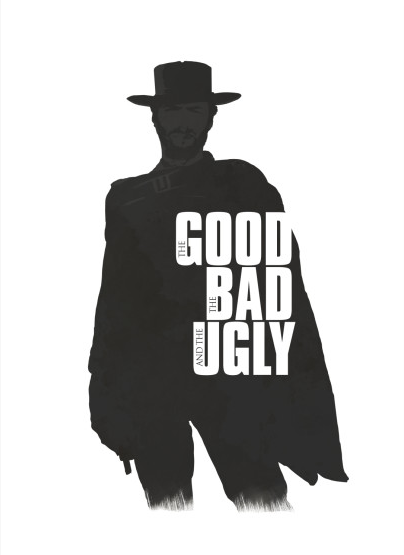 SysNet2020 Lessons Learned: Ugly
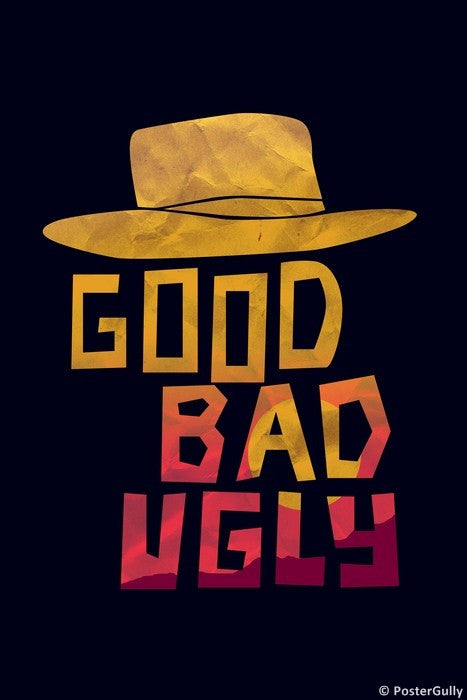 Outside UW projects siphoned resources off of SysNet2020
No hotel room for WEJ & the Inn was full - ended up in a smoke-smelling (1-2 star) motel
Install team didn’t cut change record for some locations
Better communication between install team & support group in Madison
Questions?
patrick.christian@wisc.edu